Кукла «Зайчик на пальчик» – это оберег для детей.
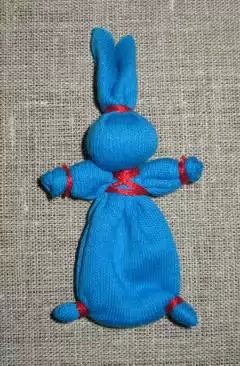 Подготовила и провела учитель технологии: Пастухова Вера Викторовна
Эта маленькая игровая куколка делалась для ребенка, что бы ему было не скучно, особенно когда он оставался один дома. Зайчик одевался на пальчик, и с ним можно было поиграть, поговорить и даже поделиться своими детскими обидами. Это был маленький друг, который всегда был рядом, и в беде, и в игре. Впоследствии сам ребенок учился изготавливать кукол себе и младшим сестрам и братьям.
Этапы изготовления куклы    «Зайчик на  пальчик»
1.     Для выполнения куклы берем ткань , нитки, синтепон.
2.     Складываем ткань вдвое по длине, лицевой стороной наружу. С одного края закладываем угол ткани внутрь.
3. Посередине наклонной линии собираем ткань в пучок и туго перевязываем одним концом нити – формируем ушки. Нить на протяжении всей работы не обрезаем.
4. Формируем голову зайца, наполнив её синтепоном.
5. Свободным концом нити перевязываем ткань на шее и закрепляем нить петлёй.
6. Укладываем ткань в три слоя.
7.Свободный конец ткани скручиваем примерно на третью часть        длины лоскута – формируем лапки8. Прикладываем  лапки к шее зайчика сзади.
9. Закрепляем ткань к туловищу под лапками.
10. Оставшимся концом нити перевязываем туловище крест-накрест, закрепляем нитку на шее и обрезаем её.
11. Оформляем зайчика.